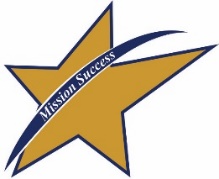 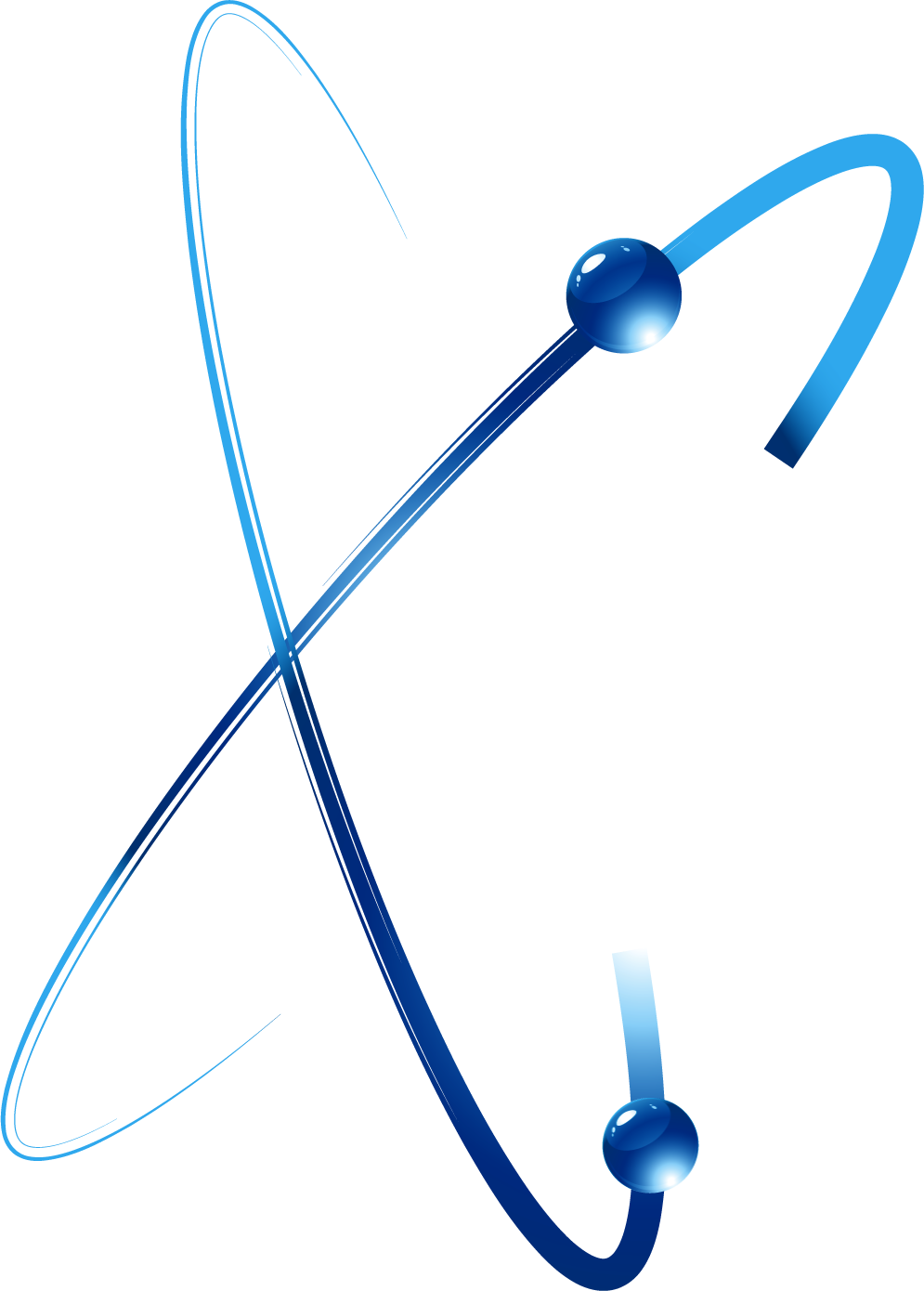 NS
DOE-HDBK-3010-94 (R2013)AIRBRONE RELEASE FRACTIONS/RATES AND RESPIRABLE FRACTIONS FOR NONREACTOR NUCLEAR FACILITIESUpdate
Office of Nuclear Safety
EFCOG Nuclear & Facility Safety Workshop
April 2021
1
Scope of HDBK-3010 Revision
Limited update to specific sections. Not a full rewrite of the Handbook
Incorporate new information since the original 1994 issuance of HDBK-3010-94, as 2013 reaffirmation did not involve any changes
Most sections will be updated to include new information or new options but will not change the recommended bounding ARF/RF values
Minimizing changes to remainder of document with a few exceptions including: 
correct known errors
correct outdated information regarding DOE policy
delete “must/shall” statements
ensure that Chapter 7 is consistent with the new information
adding tables and data to Volume II
2
DOE-HDBK-3010 Update
3
DOE-HDBK-3010 Update (continued)
4
Primary Contact
Caroline Garzon, Nuclear Safety Basis and Facility Design (DOE AU-31)
     Phone: (301) 903-8275	E-mail: caroline.garzon@hq.doe.gov
5